«Особенности организации сенсорной стимуляции у детей с ТМНР»
Психолог Лупиногова Я.А.
СЕНСОРНОЕ РАЗВИТИЕ РЕБЕНКА – ЭТО РАЗВИТИЕ ЕГО ВОСПРИЯТИЯ И ФОРМИРОВАНИЕ ПРЕДСТАВЛЕНИЙ О ВНЕШНИХ СВОЙСТВАХ ПРЕДМЕТОВ: ИХ ФОРМЕ, ЦВЕТЕ, ВЕЛИЧИНЕ, ПОЛОЖЕНИИ В ПРОСТРАНСТВЕ, А ТАКЖЕ ЗАПАХЕ, ВКУСЕ И Т. Д.
ЦЕЛЬ : организация коррекционно-развивающей работы с детьми-инвалидами по формированию сенсорных и социально-эмоциональных навыков.

 ЗАДАЧИ:
1.ОСУЩЕСТВЛЯТЬ ДИАГНОСТИКУ  И УРОВЕНЬ СФОРМИРОВАННОСТИ СЕНСОРНЫХ И СОЦИАЛЬНО-ЭМОЦИОНАЛЬНЫХ И КОММУНИКАТИВНЫХ НАВЫКОВ.
 
2. ПРОАНАЛИЗИРОВАТЬ  ПОЛУЧЕННЫЕ РЕЗУЛЬТАТЫ ПО ОСВОЕНИЮ СФОРМИРОВАННОСТИ СЕНСОРНЫХ И СОЦИАЛЬНО-ЭМОЦИОНАЛЬНЫХ И КОММУНИКАТИВНЫХ НАВЫКОВ, ОПРЕДЕЛИТЬ ПРИЧИНЫ ЗАТРУДНЕНИЙ В ИХ ОВЛАДЕНИИ.

 3. РАЗРАБОТАТЬ И РЕАЛИЗОВАТЬ СОДЕРЖАНИЕ КОРРЕКЦИОННО-РАЗВИВАЮЩЕЙ РАБОТЫ ПО ФОРМИРОВАНИЮ СЕНСОРНЫХ НАВЫКОВ ЧЕРЕЗ ПРОГРАММУ ДОПОЛНИТЕЛЬНОГО ОБРАЗОВАНИЯ «СЕНСОРНОЕ  РАЗВИТИЕ».

 4. ОСУЩЕСТВЛЯТЬ ПО ПРОГРАММЕ ДОПОЛНИТЕЛЬНОГО ОБРАЗОВАНИЯ «СЕНСОРНОЕ РАЗВИТИЕ» ПРОМЕЖУТОЧНУЮ  И ИТОГОВУЮ АТТЕСТАЦИЮ ВОСПИТАННИКОВ,.
5. РАСПРОСТРАНЯТЬ СВОЙ ПЕДАГОГИЧЕСКИЙ ОПЫТ РАБОТЫ С ДЕТЬМИ-ИНВАЛИДАМИ.
6. ПРОВОДИТЬ КОНСУЛЬТАЦИИ.
Занятия в комнате Монтессори
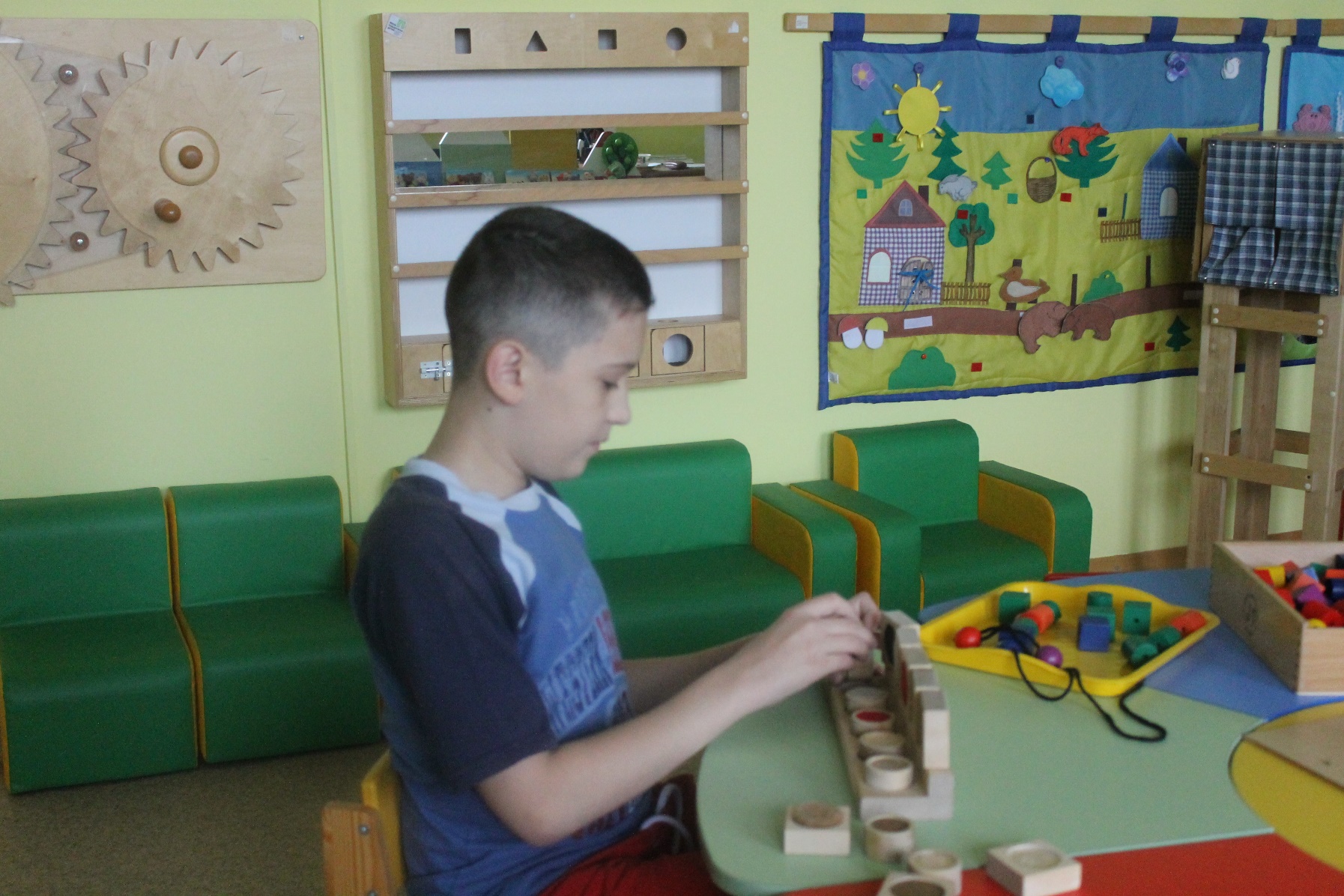 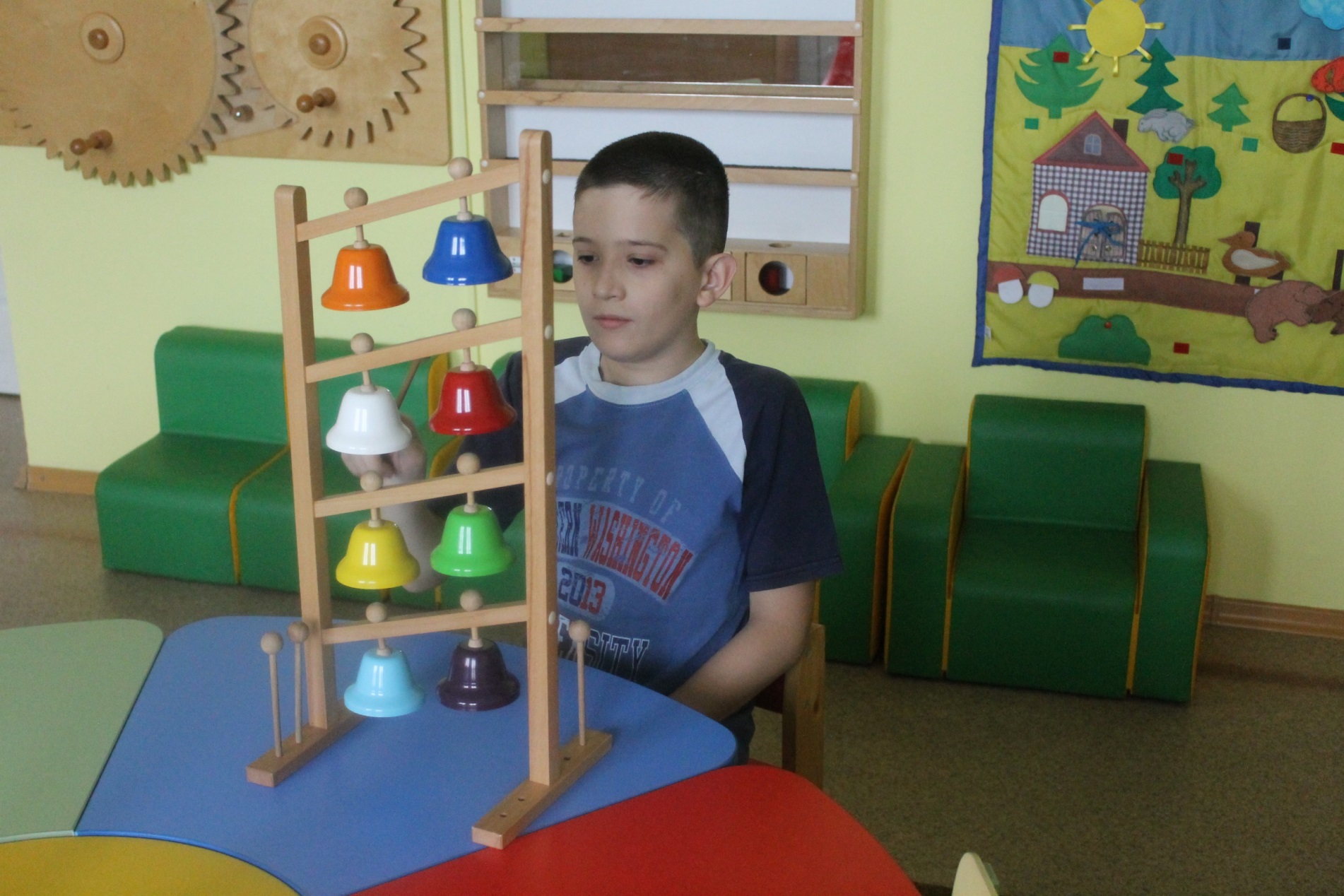 Групповые занятия в кабинете «Лайт Бим»
СПАСИБО ЗА ВНИМАНИЕ!